Social Media for your Career
Linked-in
Resume vs. CV
What is the difference between a resume and a CV?
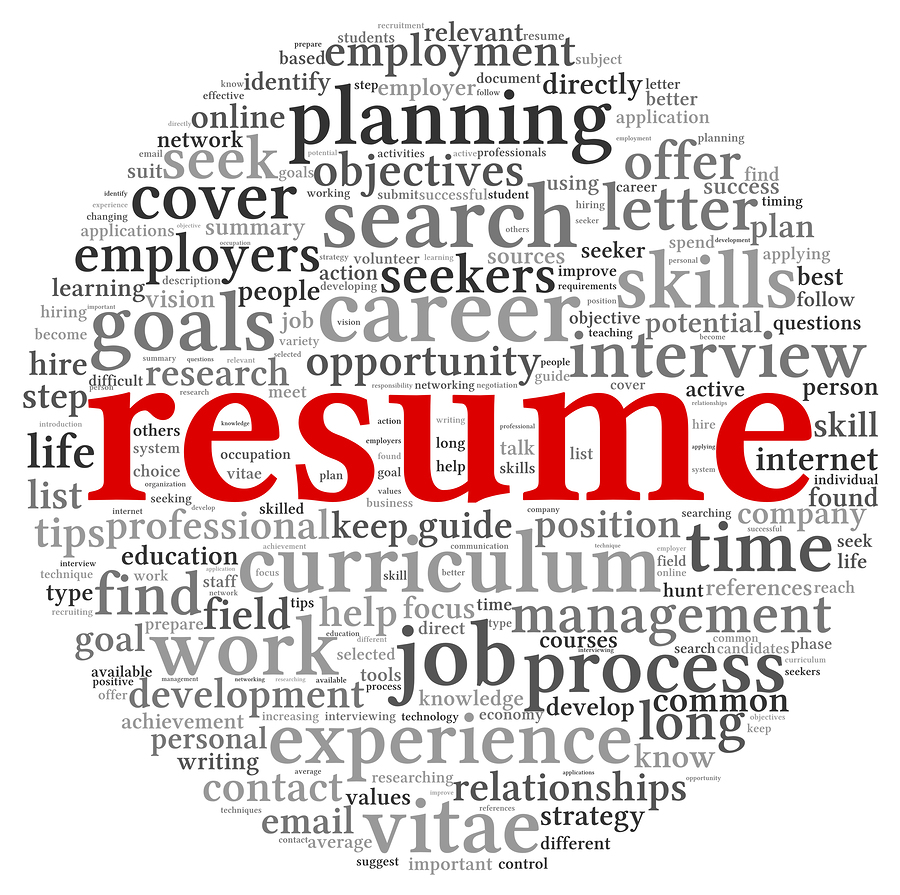 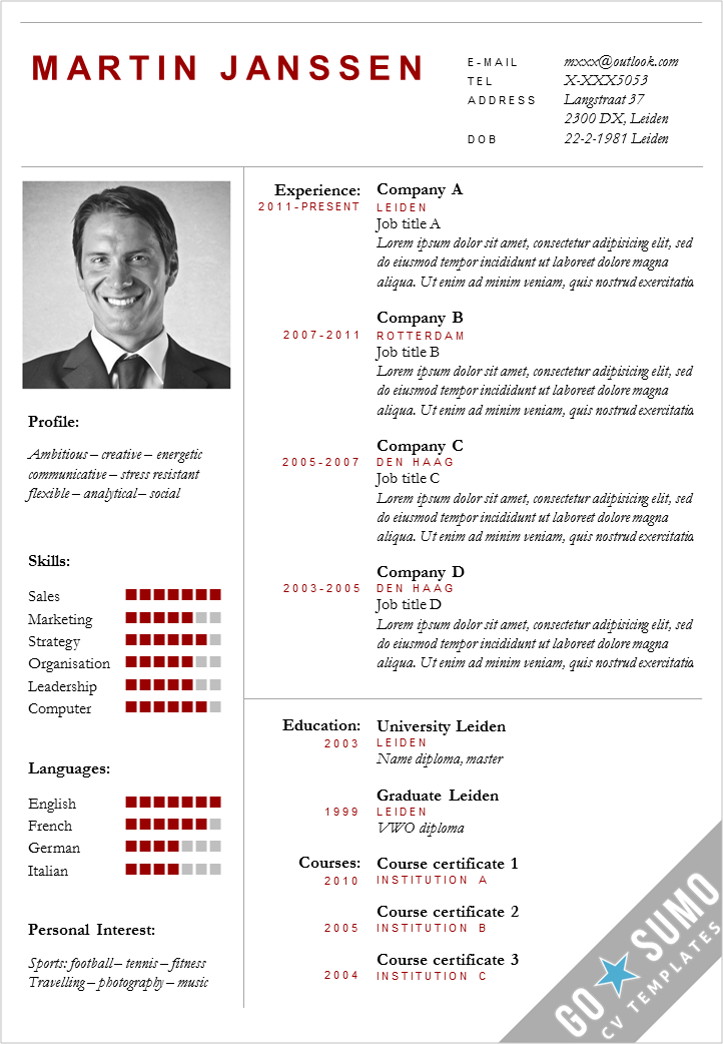 Resume
Resume is a French word meaning “summary”

It is a summary of a person’s education, skills, and work experience

It is usually 1 page long and maximum 2 pages
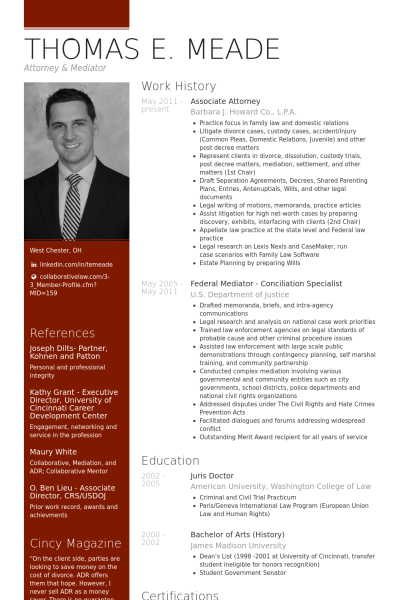 C.V. – Curriculum Vitae
Curriculum Vitae is Latin for “course of life.”

It is more detailed than a resume

Often more than 2 pages

Outlines everything the applicant has done or achieved
George’s CV sample
http://profgwhitehead.weebly.com/uploads/4/7/9/3/47931813/george_whitehead_cv.pdf
Creating a Resume/ CV
https://novoresume.com/



www.cvmkr.com
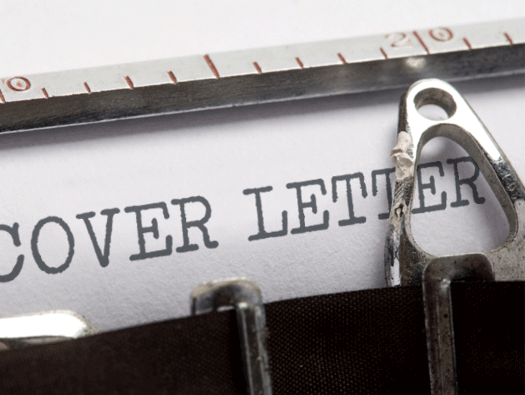 Cover Letter
What is a cover letter?
Why is it important?
Purpose of a cover letter
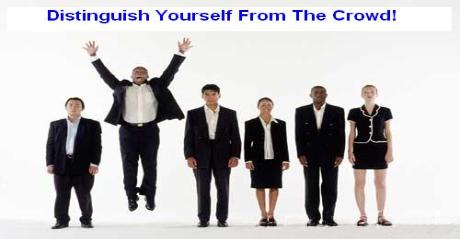 Helps you to stand out from other applicants

Allows you to explain why they should consider you for the position

Why you would be a good choice

Outlines your skills and abilities
Basics
No more than 1 page

 Times Roman Font, 12 pt., single spaced

 Make a pdf. if emailing to avoid others modifying it

 Strive for neatness and showing your personality
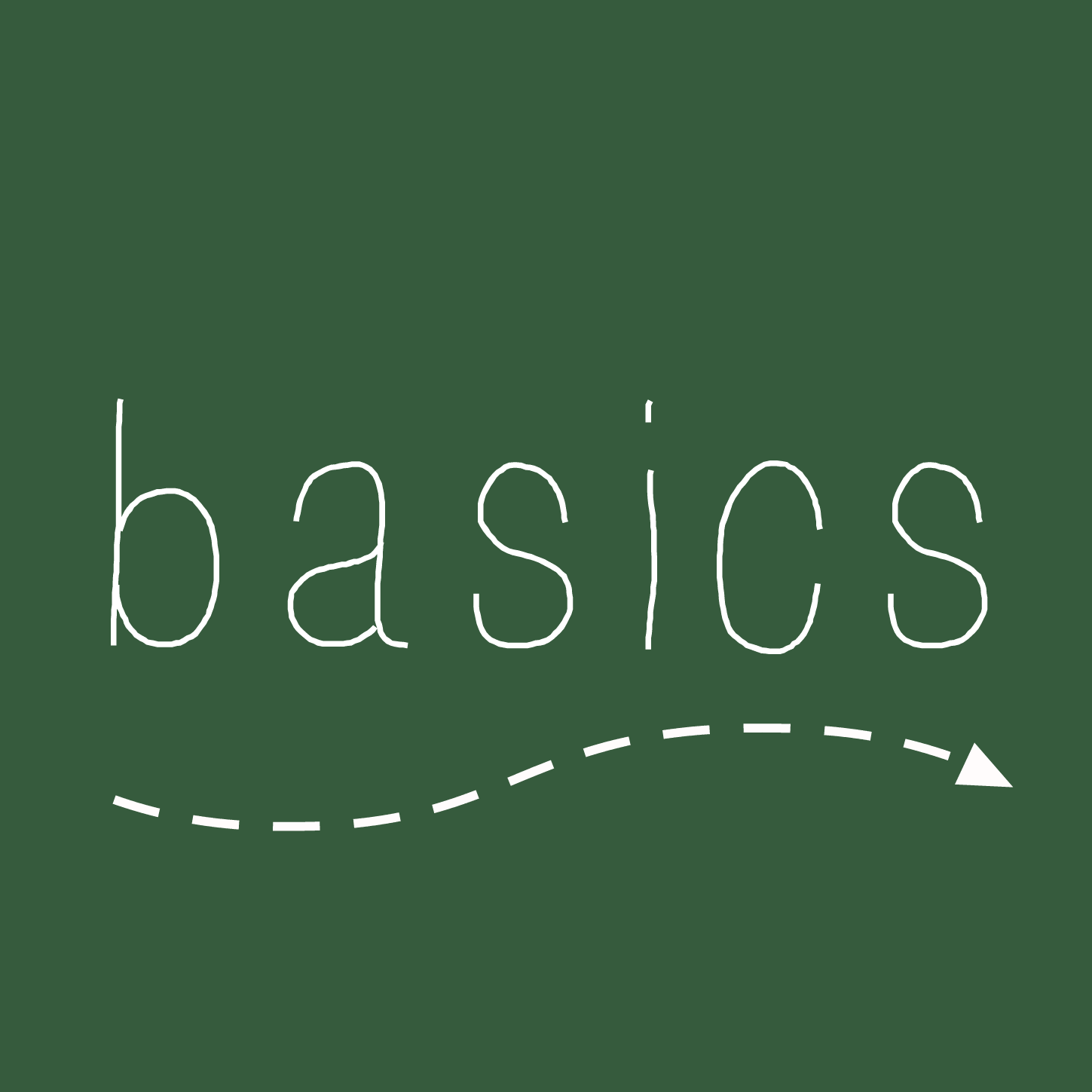 11
Use Key Words
Some skill keywords include: wrote, planned, programmed, designed, provided, created, built, enabled, taught and trained. 

Some results oriented keywords include: increased, reduced, redesigned, upgraded, initiated, implemented,  generated and produced. 

Some recognition related keywords include: honored, awarded, promoted, selected, lauded for, recognized, chosen and credited.
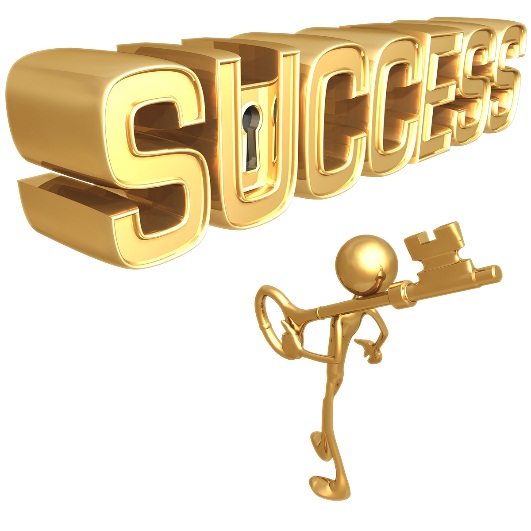 12
Checklist
Did you check it for errors?

Did you mention skills and qualities that will make you stand out?

Did you use formal language? Dear ________  Sincerely, __________
SAMPLE
First Name Last Name Address City, State, Zip Code Phone Number Cell Phone Number Email 
Name or
Title or Human Resource ManagerCompany Address City, State, Zip Code 

Date 

Dear Hiring Manager, or Ms. Smith

I am interested in the summer position at Super Store advertised in The Huntsville Times. 

I have excellent communication skills and an aptitude for customer service. My past experience as a volunteer at Huntsville Hospital made it necessary for me to focus on providing quality customer service, and also enabled me to work with all types of people. 

I believe that my communication skills, customer service abilities, and positive work ethic would make me an asset to your store. 

Thank you for your consideration. I can be reached at email address or 256-222-2222. I look forward to hearing from you soon. 

Sincerely, 

Your Signature Your Typed Name
Your Contact Info
Employer Contact 
Information
Date
Greeting
Introduction
What you offer them
What happens now
and close
14
https://www.cover-letter-now.com/

http://www.youthcentral.vic.gov.au/jobs-careers/applying-for-jobs/cover-letter-no-work-experience

http://www.totaljobs.com/careers-advice/cv-and-cover-letter/cover-letter-examples-graduate